Не в деньгах счастье?..





Тьютор: 
Иванюк Елена Владимировна,
учитель начальных классов 
МАОУ лицей 34 города Тюмени; 
доцент кафедры психологии
 и педагогики детства
 ФГАОУ ВО «ТюмГУ»
Под Новый год принято принимать решения об изменениях
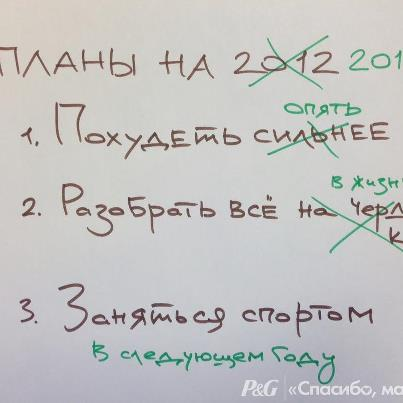 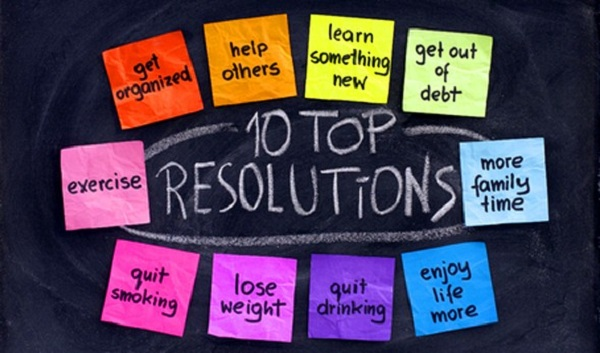 Не составлять планов – значит запланировать своё поражение.





Бенджамин Франклин, 
1706-1790 гг,
политический деятель, 
дипломат, изобретатель, 
учёный, философ, писатель
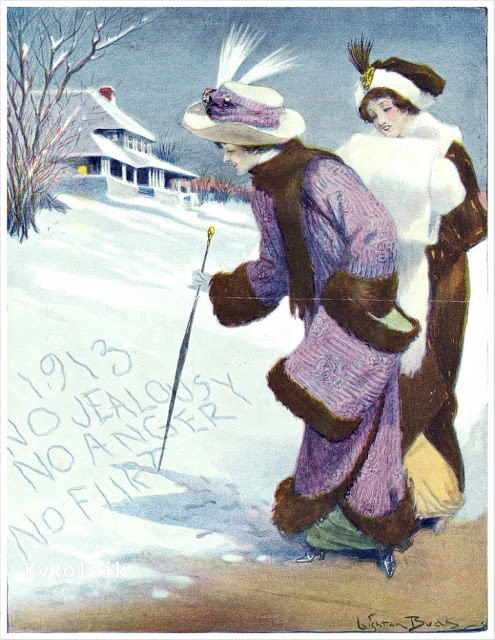 Leighton Budd.
 New Year resolutions - till they melt!

Новогодние намерения столетней давности – 
не завидовать (или все-таки не ревновать?); 
не сердиться; 
не флиртовать (или, с учетом времени, все-таки не кокетничать?)... 

Пока они не растают))))
Решения остаются мечтами, 
если нет стратегии развития (изменений)
В образовании педагоги живут в два раза дольше
Не в деньгах счастье?..
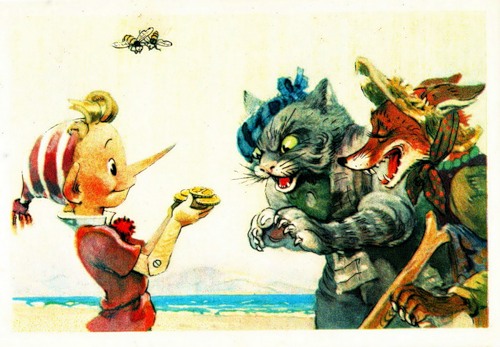 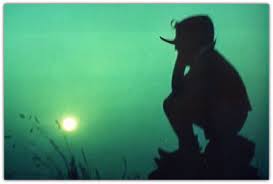 Деньгами надо   управлять, а не служить им.
Лу́ций Анне́й Се́не́ка Мла́дший
(4 г. до н. э. - 65) -
римский философ, поэт 
и государственный деятель.
1. У вас на депозите под 2% годовых лежат $100. Сколько денег будет на счете через пять лет? a) больше $102; b) $102; c) меньше $102.
2. Ваши деньги лежат на депозите со ставкой 1% годовых, а ежегодная инфляция составляет 2%. Через год, cняв деньги со счёта, Вы сможете купить: a) больше, b) столько же, c) меньше, чем могли бы купить на эти деньги сегодня.
3. Покупка акций одной компании обычно обеспечивает более надёжный (менее рискованный) доход в сравнении с покупкой паёв ПИФа. Это утверждение:a) истинно, b) ложно.
Правильные ответы1a, 2c, 3b
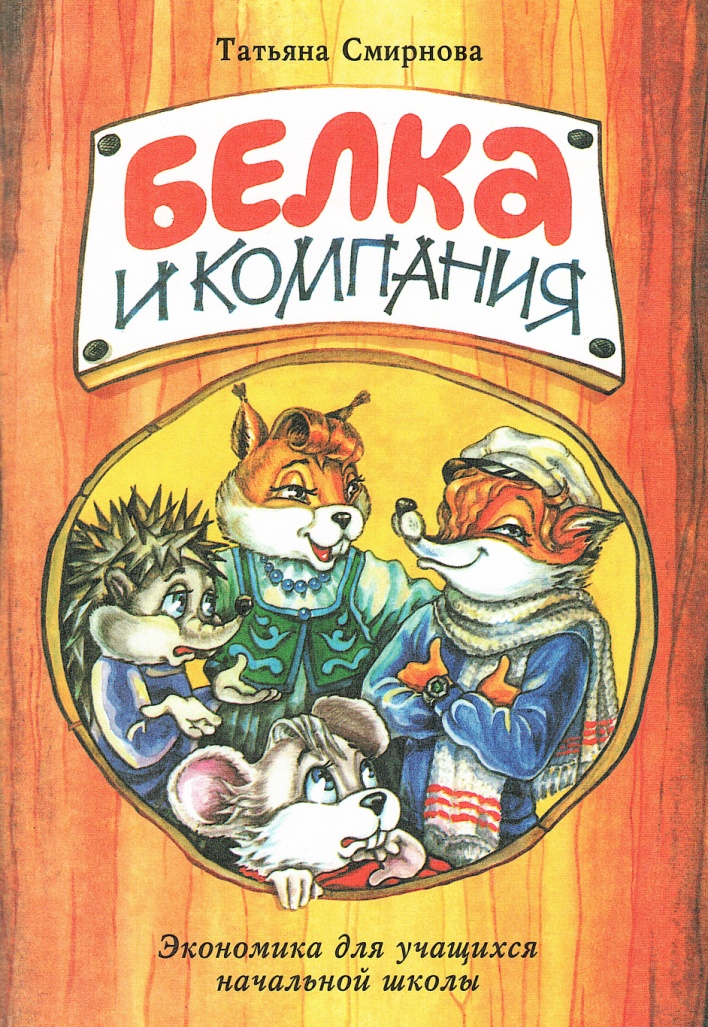 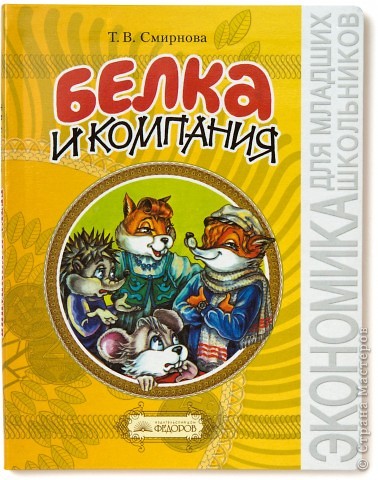 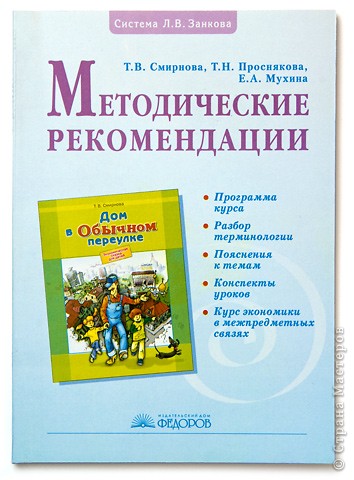 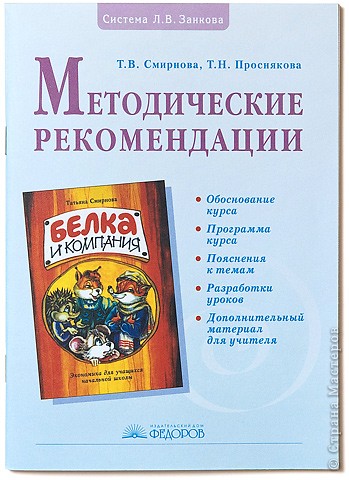 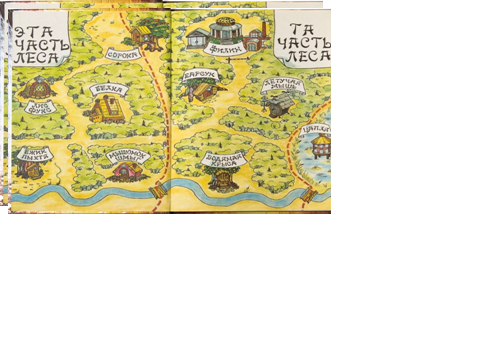 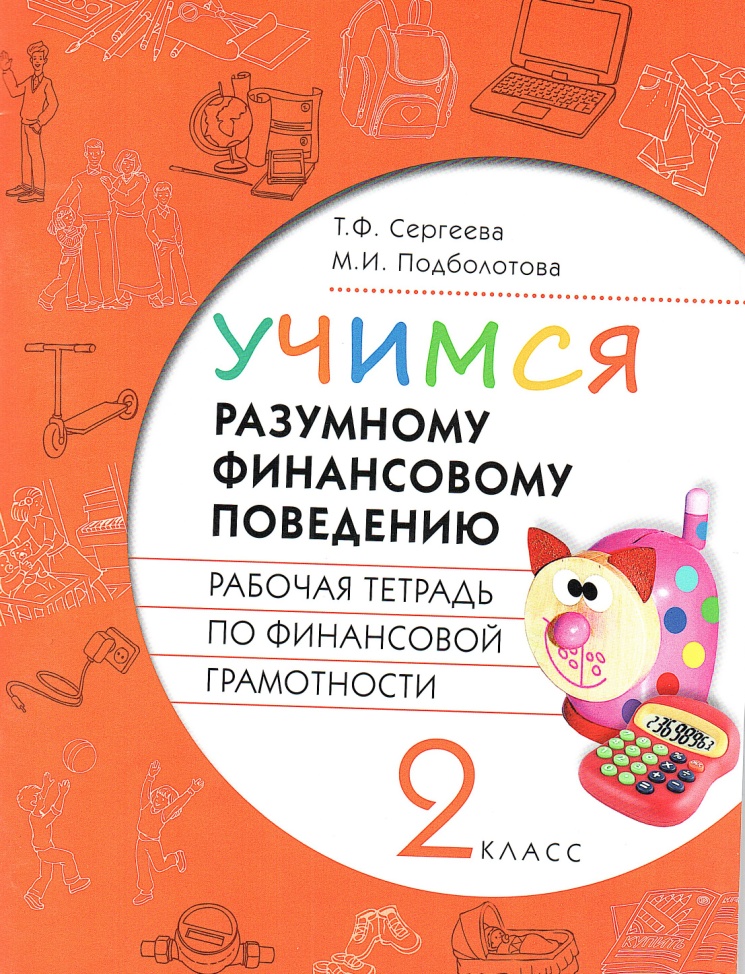 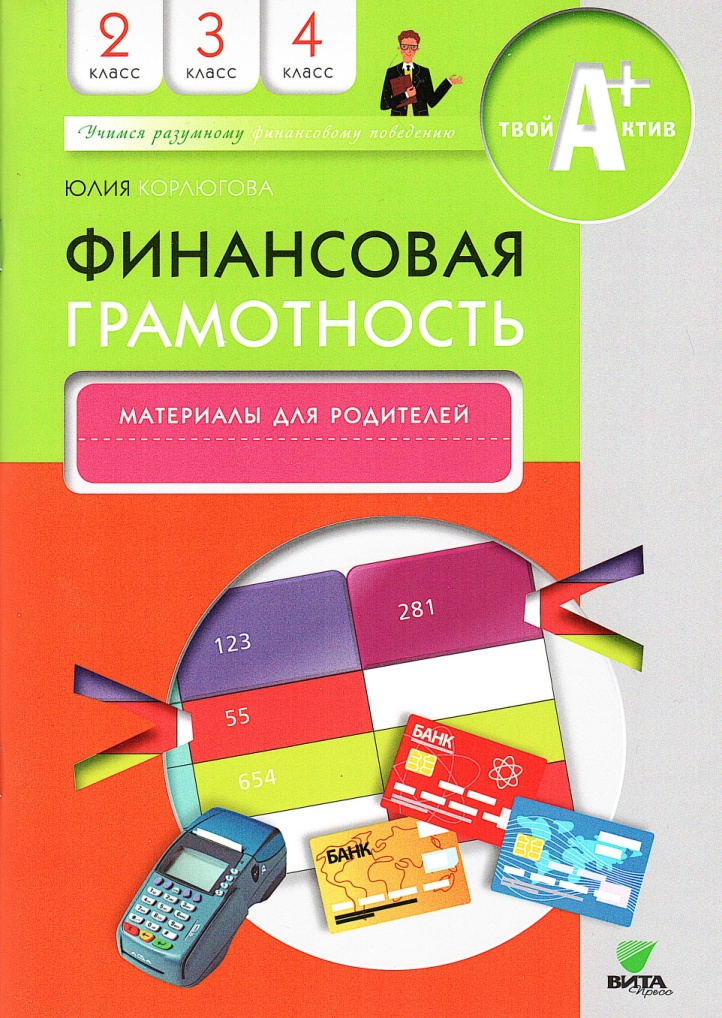 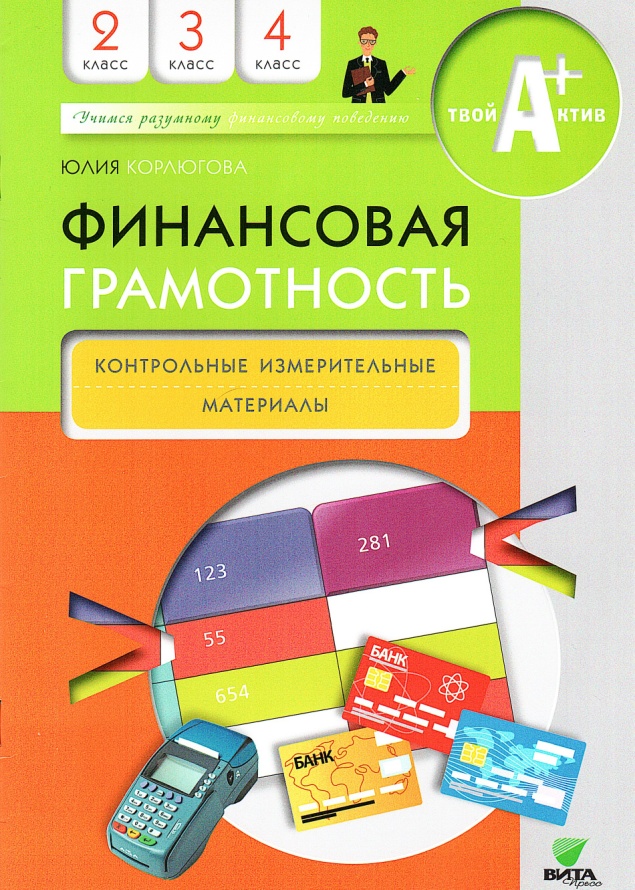 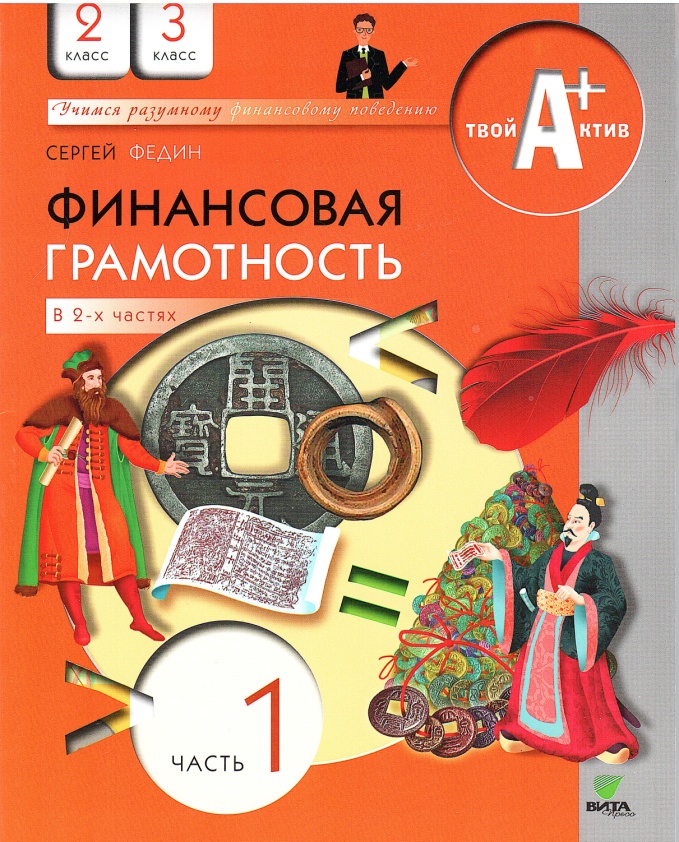 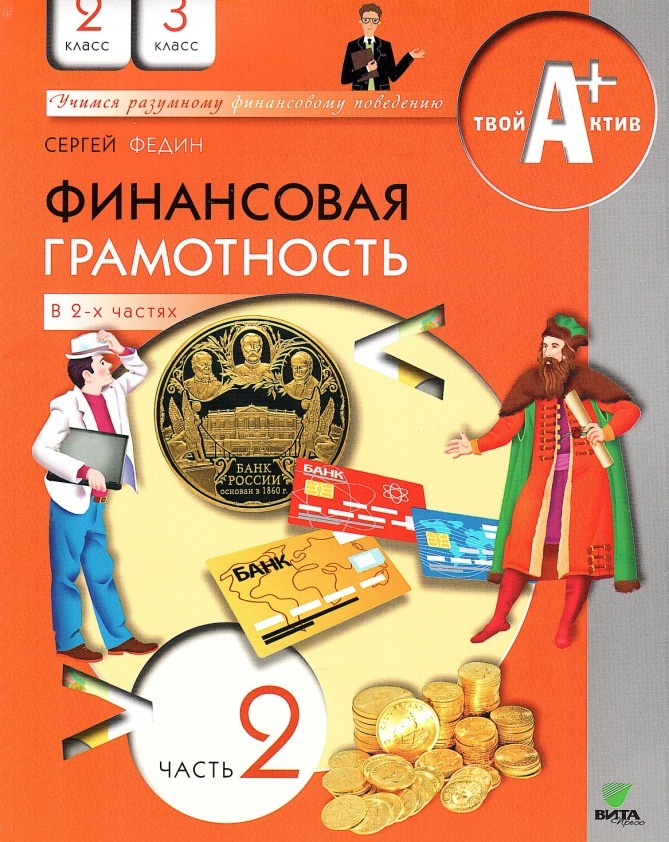 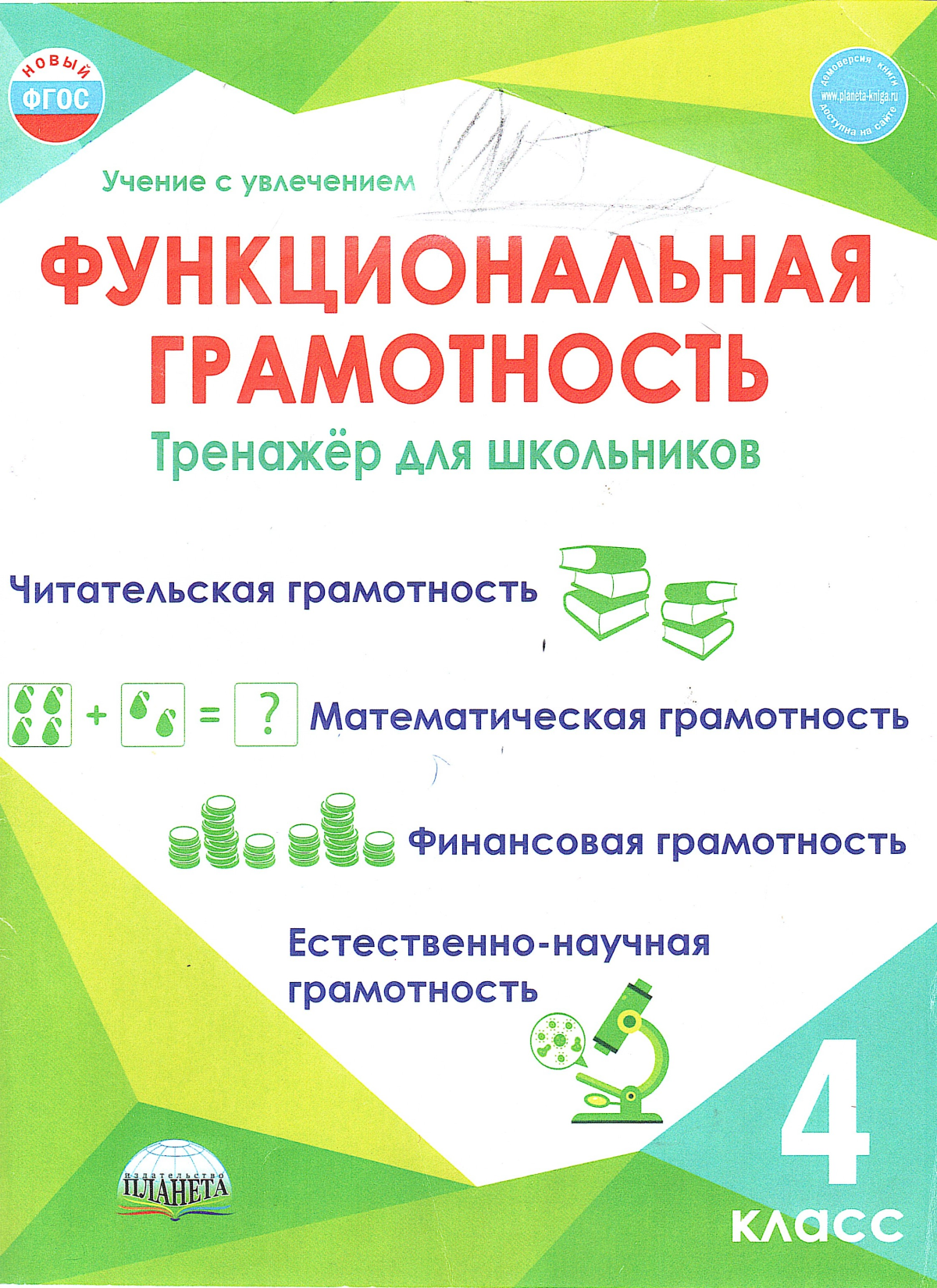 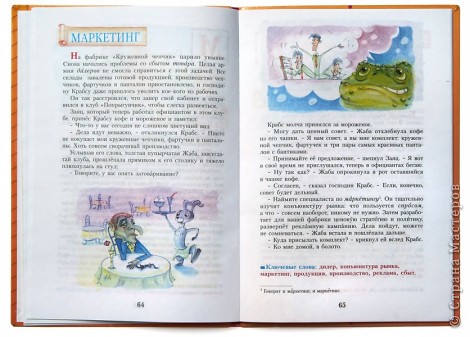 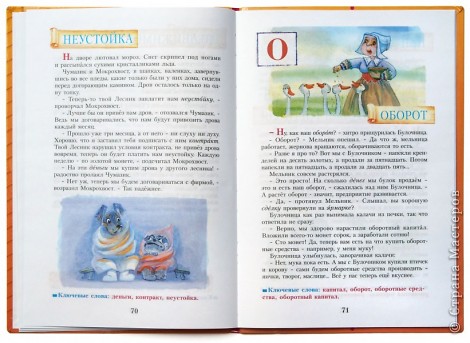 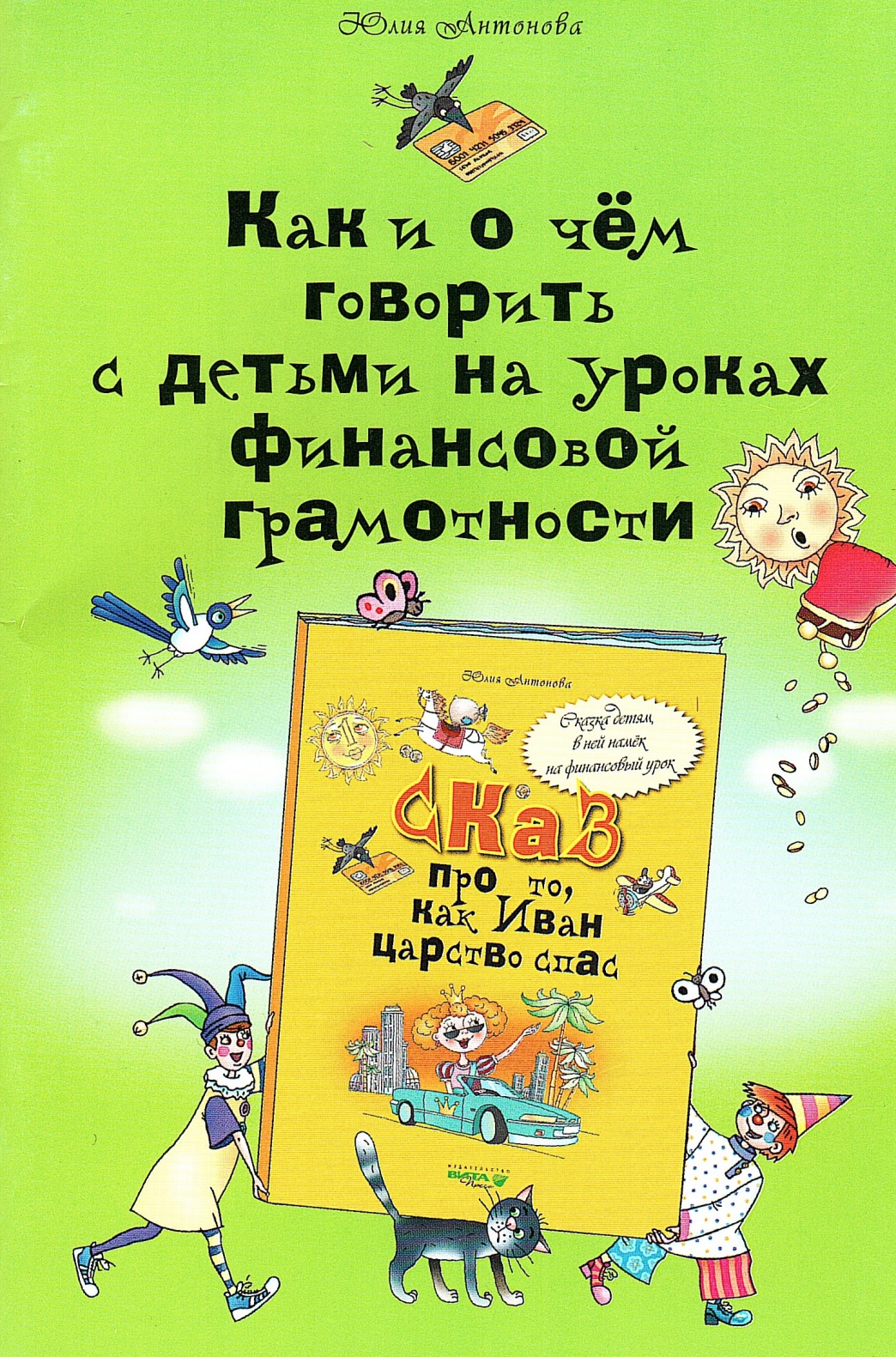 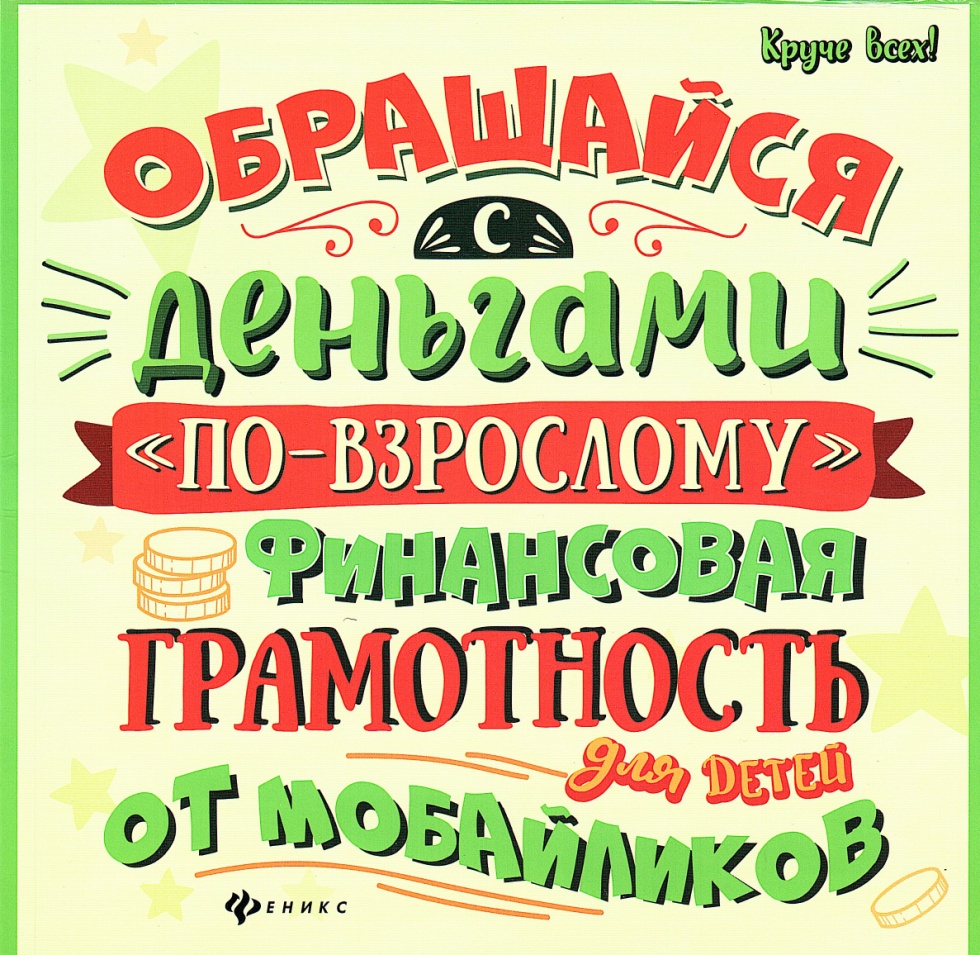 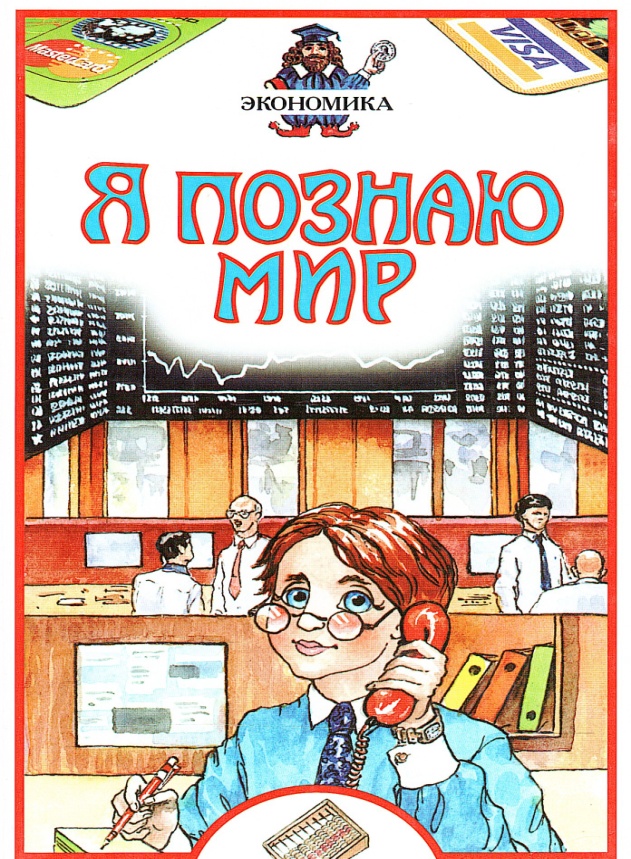 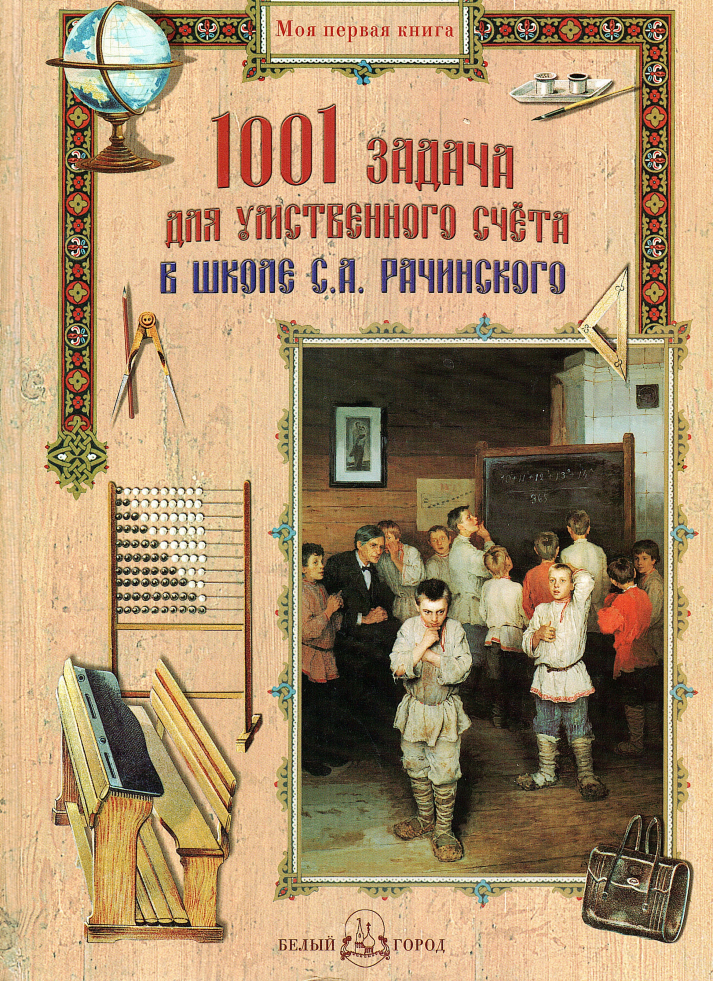 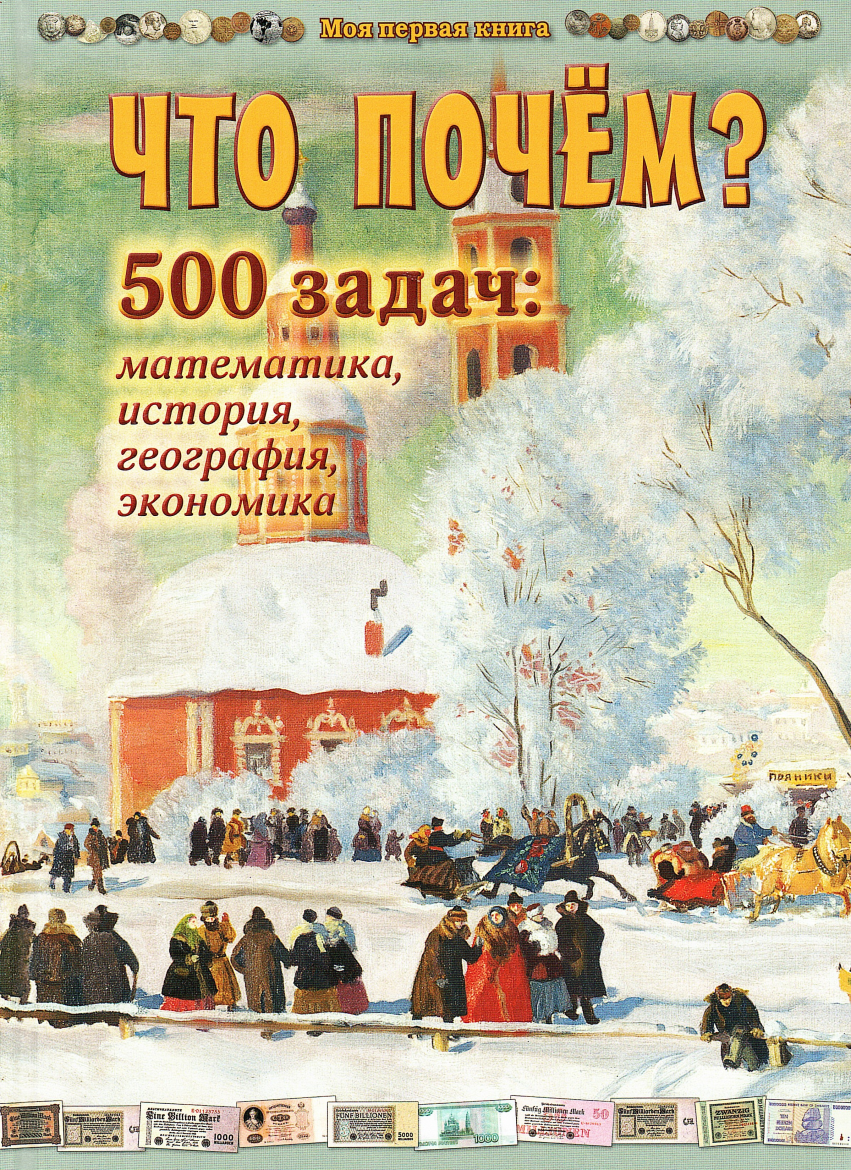